Pertemuan 4
SPEED DAN MANIPULASINYA
MEMAHAMI KECEPATAN KAMERA
Apa yang dimaksud dengan kecepatan dalam dunia fotografi?
Bagaimana mengatur kecepatan pada kamera yang kalian miliki?
Teknik apa saja yang bisa dikembangkan dengan Speed?
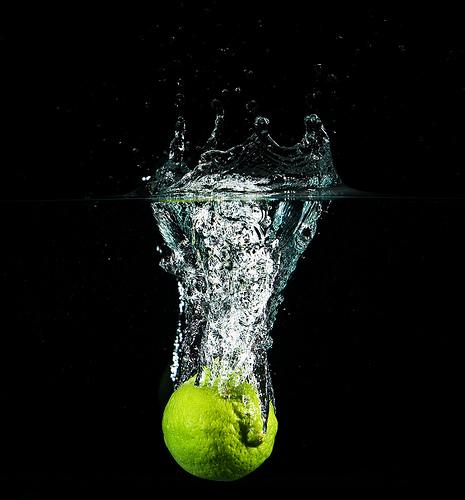 High or Low
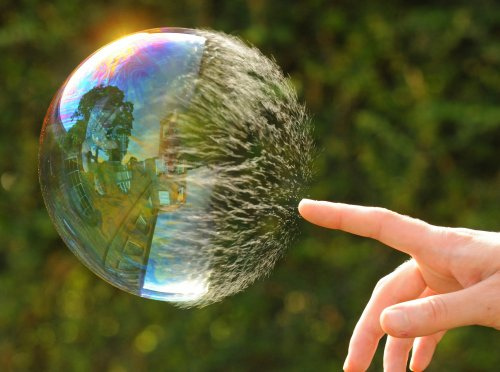 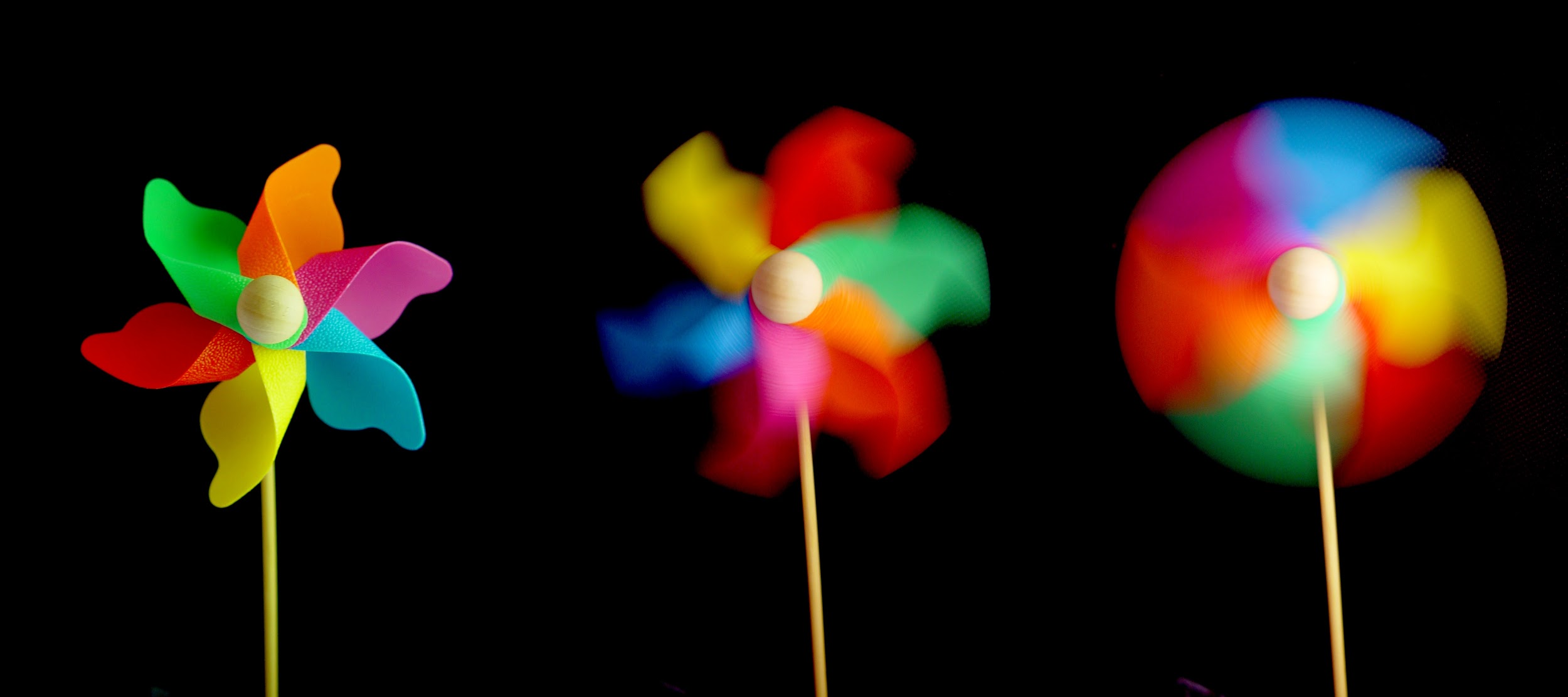 Panning
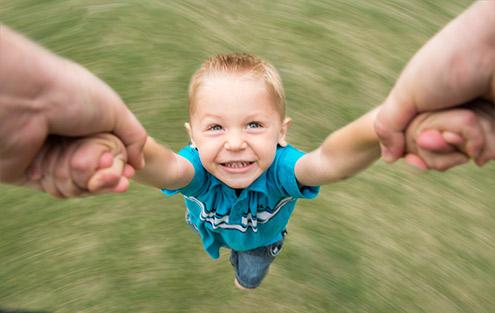 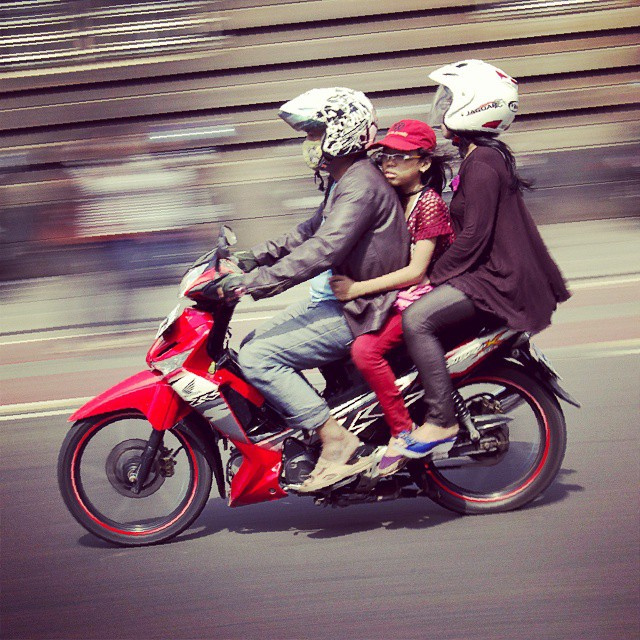 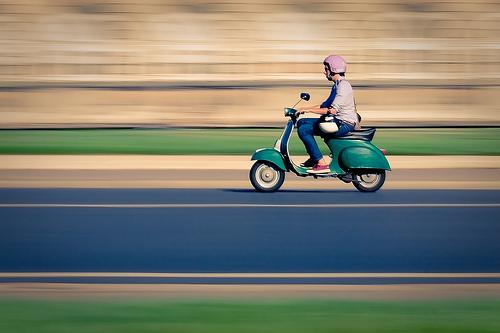 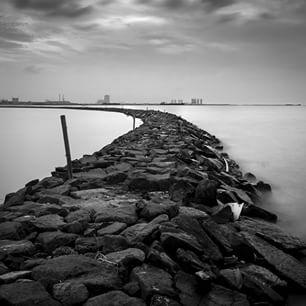 Long exposure
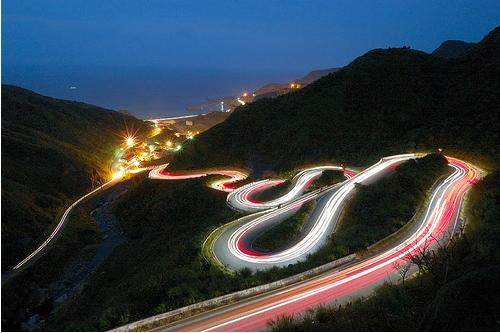 @franskopan
@fransdpcolor
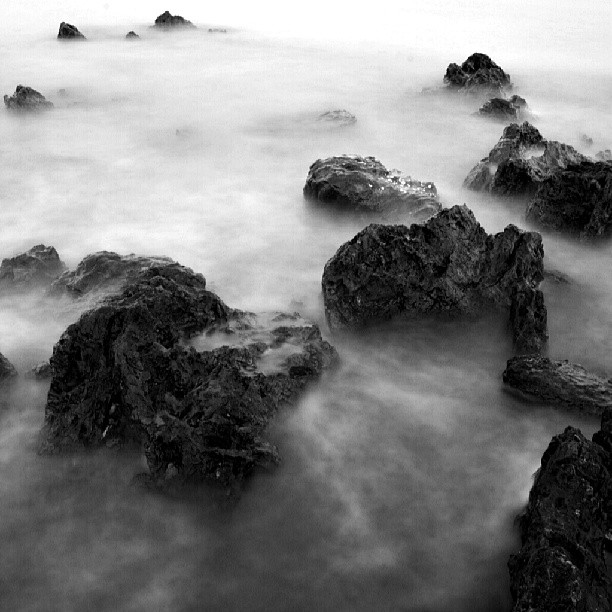 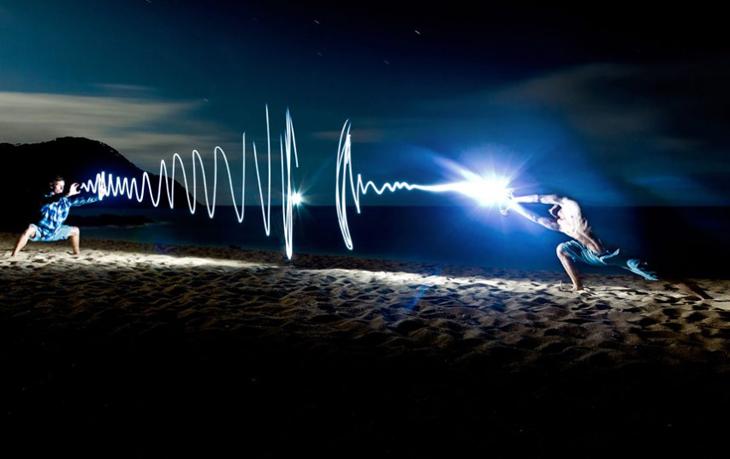 Assignment
FREEZE
JUMP
MOTORCYCLE
RUN
SPINNING
FLYING
BALL
Pilih 1 foto terbaik, upload via instagram/facebook dan tag ke akun saya dengan hashtag #tartigspeed

IG : @franskopan @fransdpcolor
FB : Frans Dwi Putranto
UP COMING COMPETITION
CHARITAS - DEADLINE 20Sept -Jelajah Nusantara
Sang Timur - Oktober